タイトルを入れてください
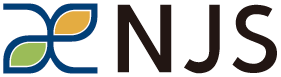 1
[Speaker Notes: Thank you very much for your kind introduction, Ms. / Mr. XX. 
Good afternoon ladies and gentlemen, I am Junya Yamada, a project engineer at the NJS CO.,LTD. 
I am here today to present “Research of Capacity Assessment Tool for Private Sector Participation in Water Supply Services”.]
目 次
3
2
1
配色について
目次について
見出し
4
5
6
見出し
見出し
見出し
2
1 配色について
鮮やかな配色にしました。

逆にフォントはブラックにせず、濃いグレーでコントラストを弱めています。

アクセントカラーも鮮やかなので強調したい文字だけに使ってください。

メインカラー、サブカラー、アクセントカラー、それぞれが鮮やかです。
広範囲に使いたいときは、薄い色の方を使ってください。
サブ
アクセント
フォント
メイン
見出し
見出し
見出し
3
目 次
3
2
1
配色について
目次について
見出し
4
5
6
見出し
見出し
見出し
4
2 目次について
3
2
1
6コンテンツ以下になるときは、並べ替えて、良い配置を探してみてください。
6コンテンツ以上になるときは、こちらのタイプの目次の利用はしないほうがいいです。
見出しが長文の場合もおススメしません。
3
2
1
4
5
6
4
5
3
2
1
5